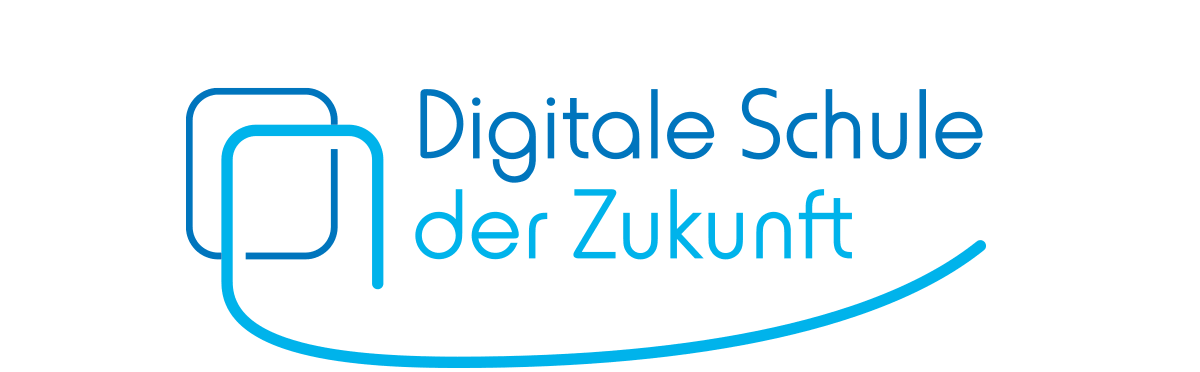 Aktuelle Herausforderungen in den Tabletklassen
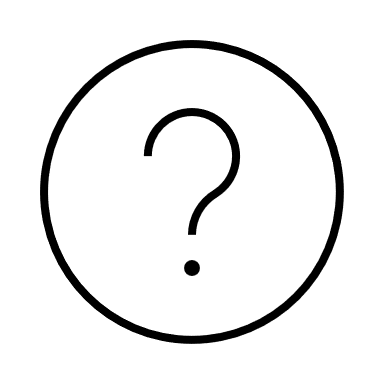 Identifizierung aktueller Herausforderungen und Fragestellungen
Im Vorfeld digitale Umfrage durchführen (z.B. über mebis), Ergebnisse hier sammeln
z.B. nicht alle Schüler/-innen kennen ihr mebis-Passwort
Regelverstöße: Fremdbeschäftigung (Social Media, Zocken), unerlaubte Bild- und/oder Tonaufnahmen, Airdrop
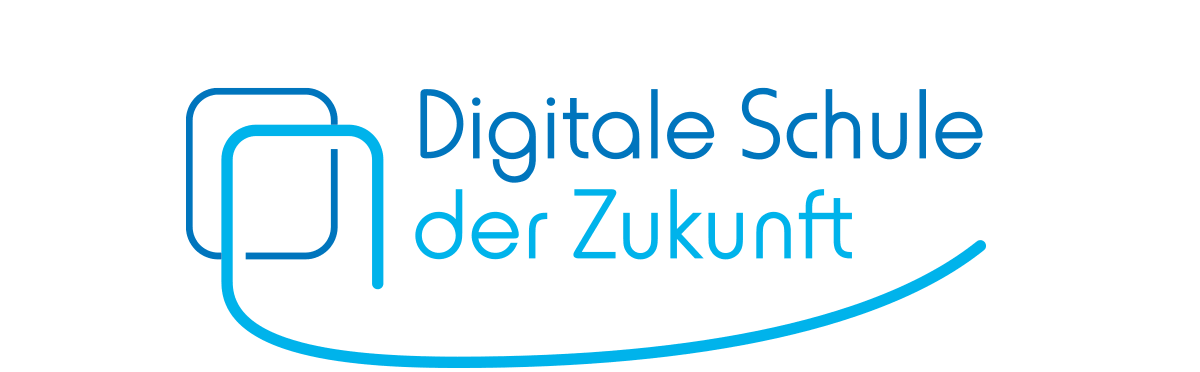 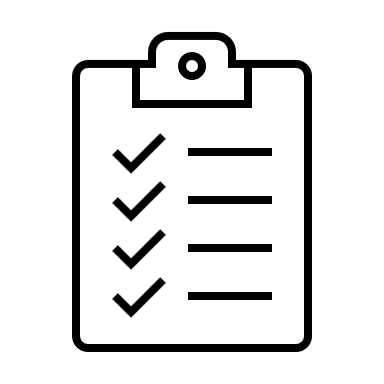 Gewinnung eines Überblicks über das Ausmaß der angesprochenen Probleme
klassen- oder jahrgangsstufenspezifisch oder nur einzelne Lernende?
Häufigkeit des Auftretens?
…
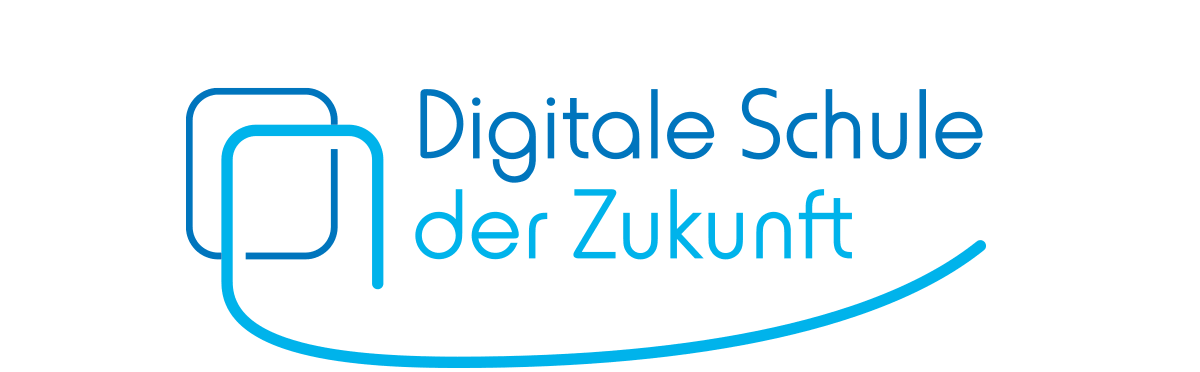 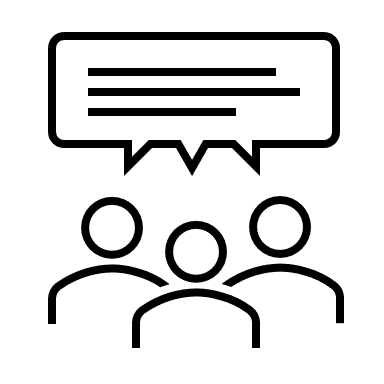 Diskussion über geeignete Vorgehensweisen und Maßnahmen
Welche Maßnahmen haben sich schon bewährt?
Brauchen wir einheitliche Maßnahmen im Klassenteam / an der ganzen Schule?
Wie gehen andere Schulen damit um?
Wie könnte ein Lösungsweg für uns aussehen?
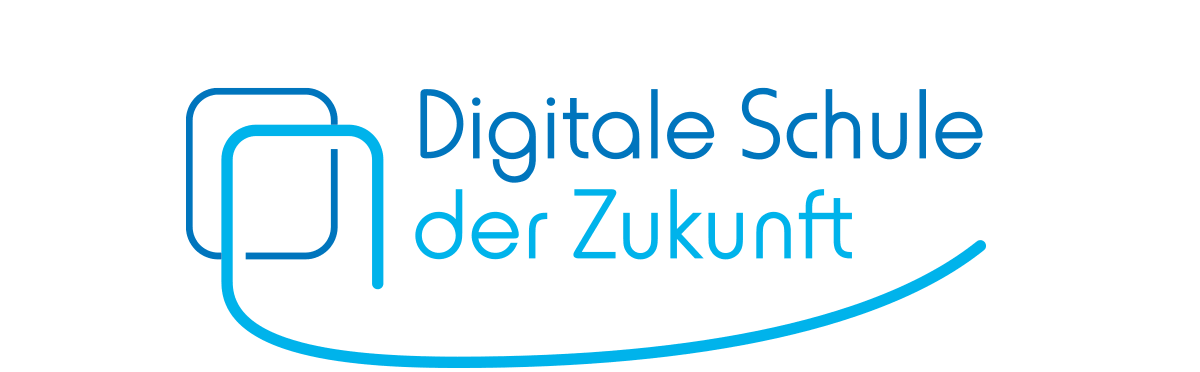 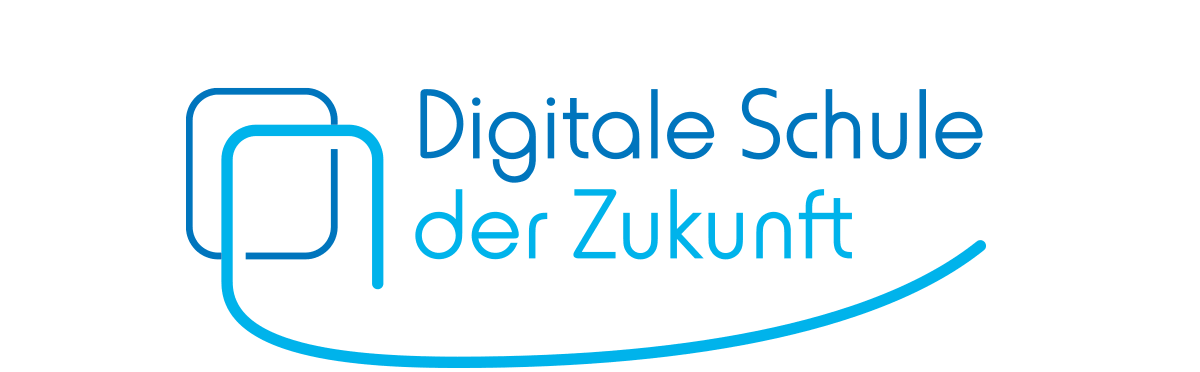 Vielen Dank für eure Beiträge in der heutigen Sitzung!